PERTEMUAN 3
Komputer Grafis – materi isi 
Tugas merancang dan mempublish aplikasi word yang sudah didaftarkan
Mempresentasikan isi  blog dalam situasi kelas dengan arahan pembimbing 
Pengenalan Blog pengajaran serta fungsi menu-menunya
tedfiles.blog.esaunggul.ac.id html, tedfiles.com, gjb3111andi.wordpress.com
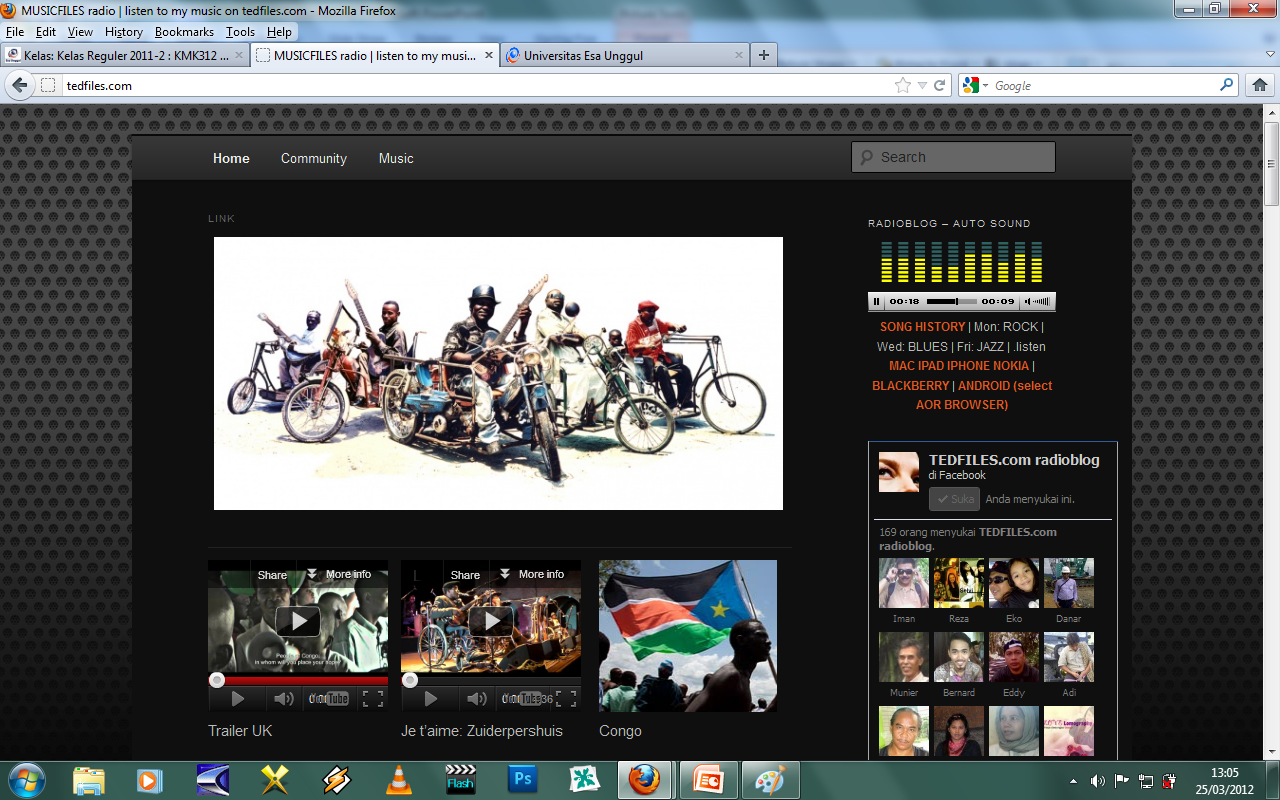 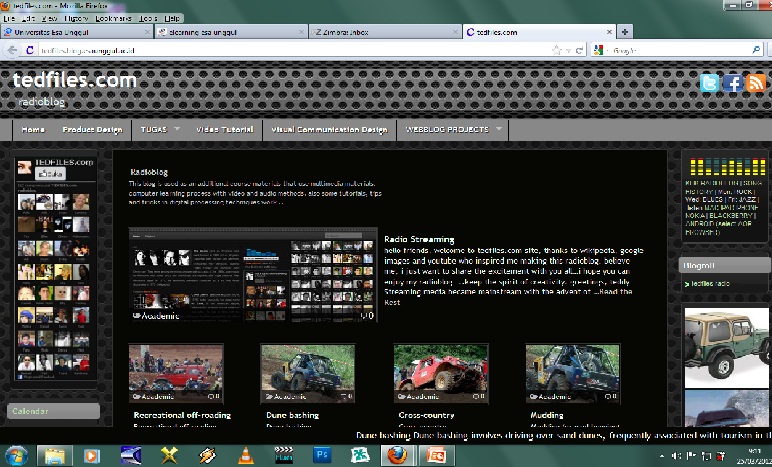 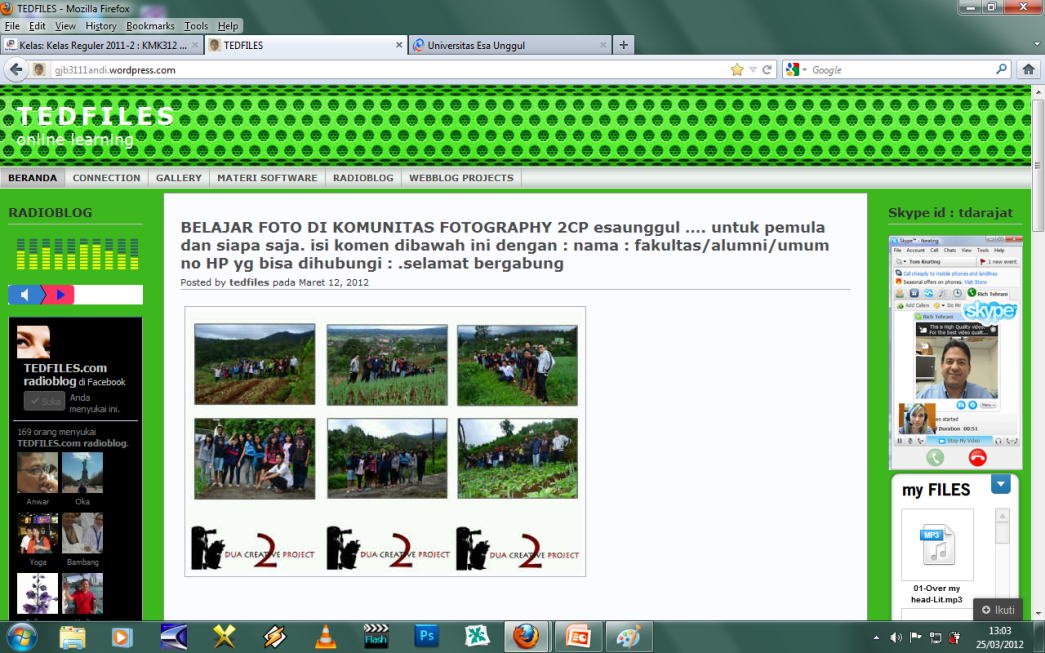 Radioblog www.tedfiles.com  Online Learning  www.gjb3111andi.wordpress.com